30.9.2020
Nina Kokkonen
Häme University of Applied Sciences
Life Cycle Assessment (LCA)
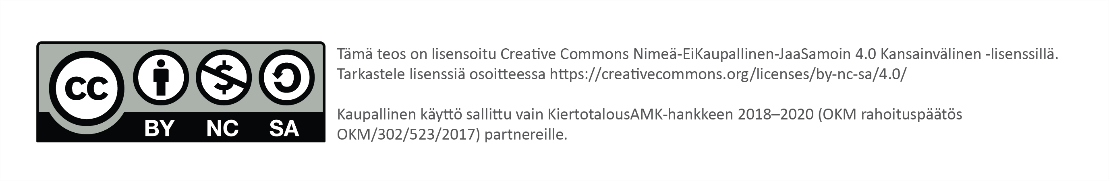 kiertotalousamk.fi
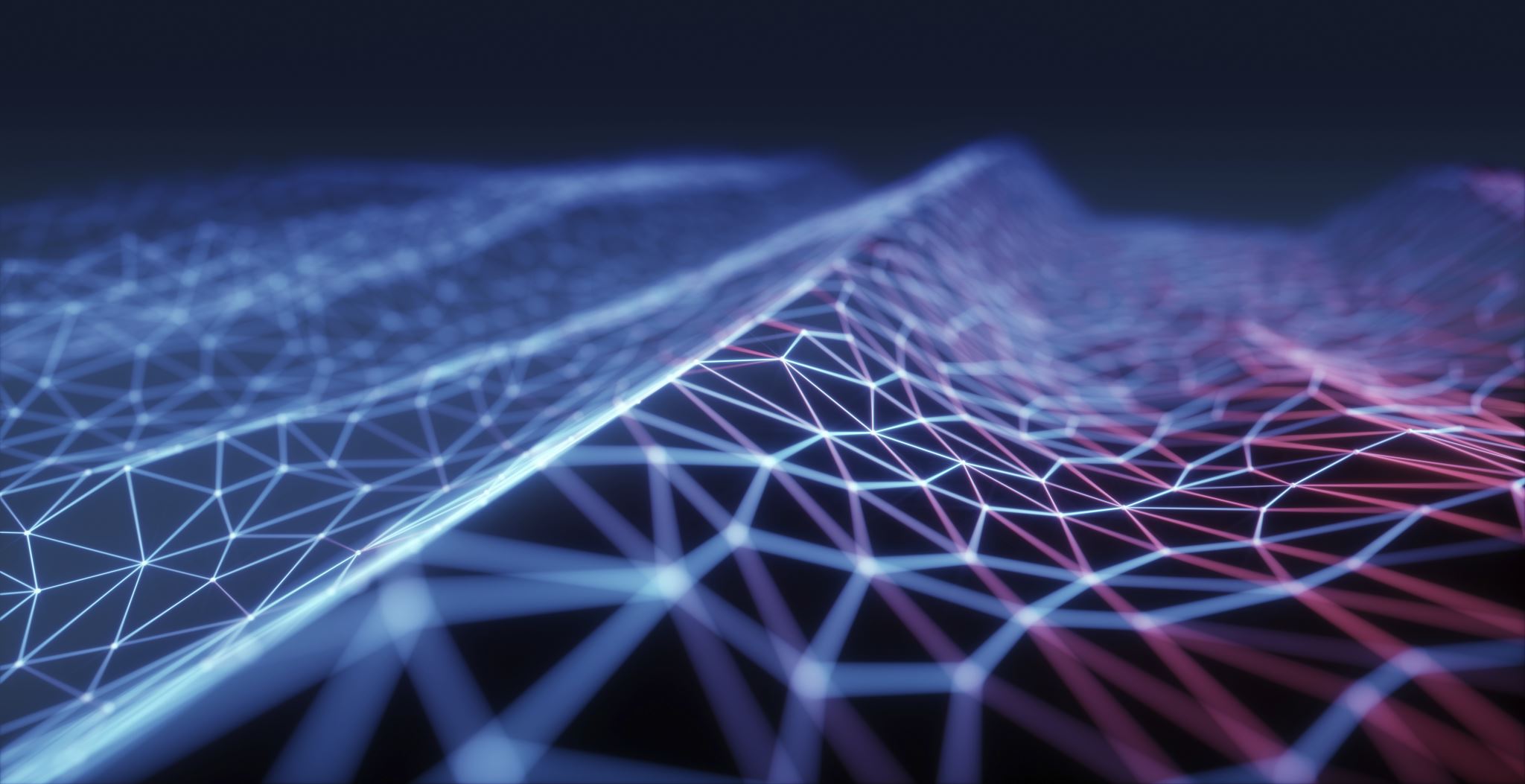 TYPICAL CUSTOMER NEEDS for LCA
kiertotalousamk.fi
EXAMPLE
kiertotalousamk.fi
LIFE CYCLE THINKING - METHOD TO ASSESS ENVIRONMENTAL IMPACTS
kiertotalousamk.fi
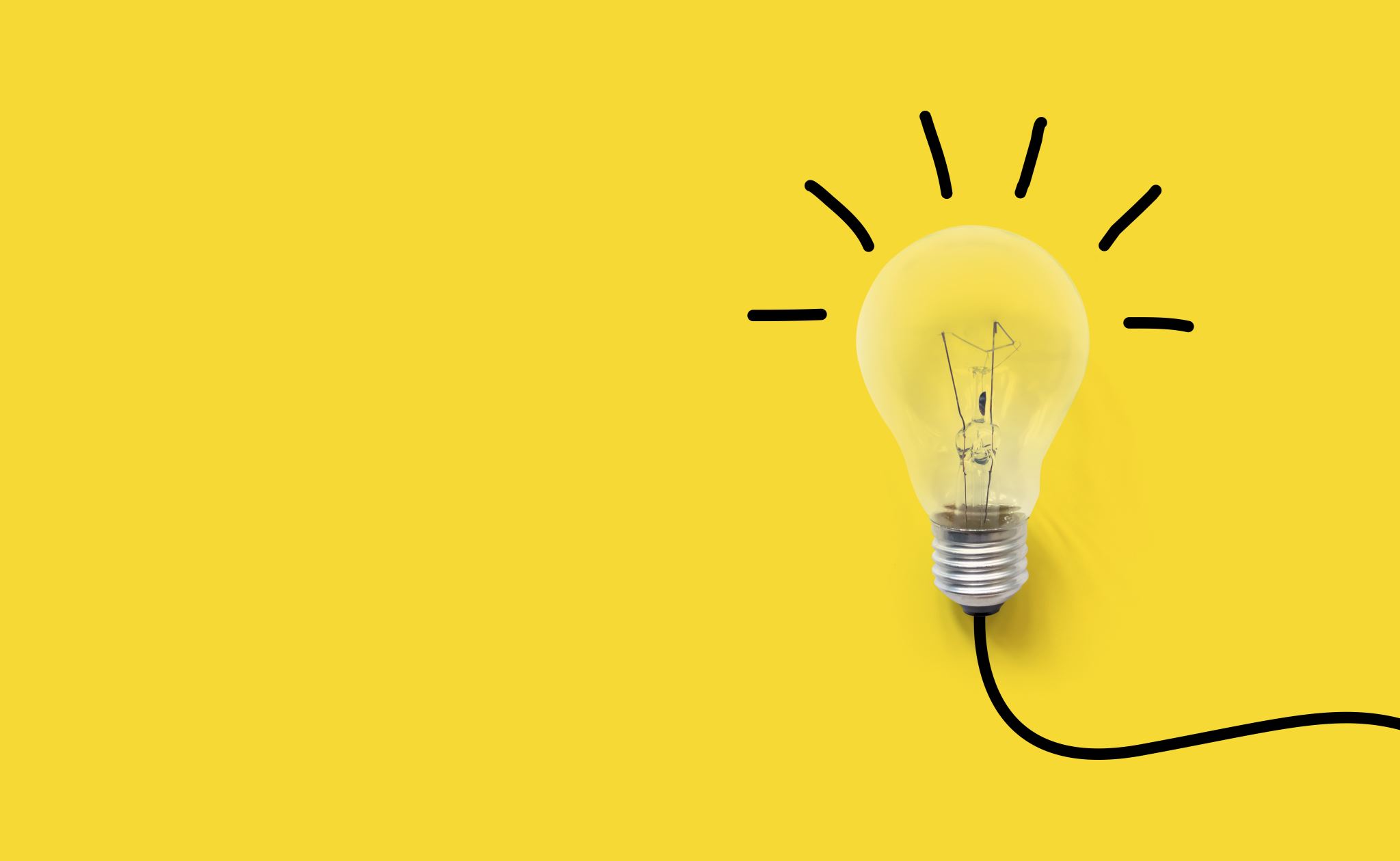 Environmental management – Life cycle assessment – Principles and framework (ISO 14040:2006)
The increased awareness of the importance of environmental protection, and the possible impacts associated with products, both manufactured and consumed, has increased interest in the development of methods to better understand and address these impacts. 
One of the techniques being developed for this purpose is life cycle assessment (LCA).
kiertotalousamk.fi
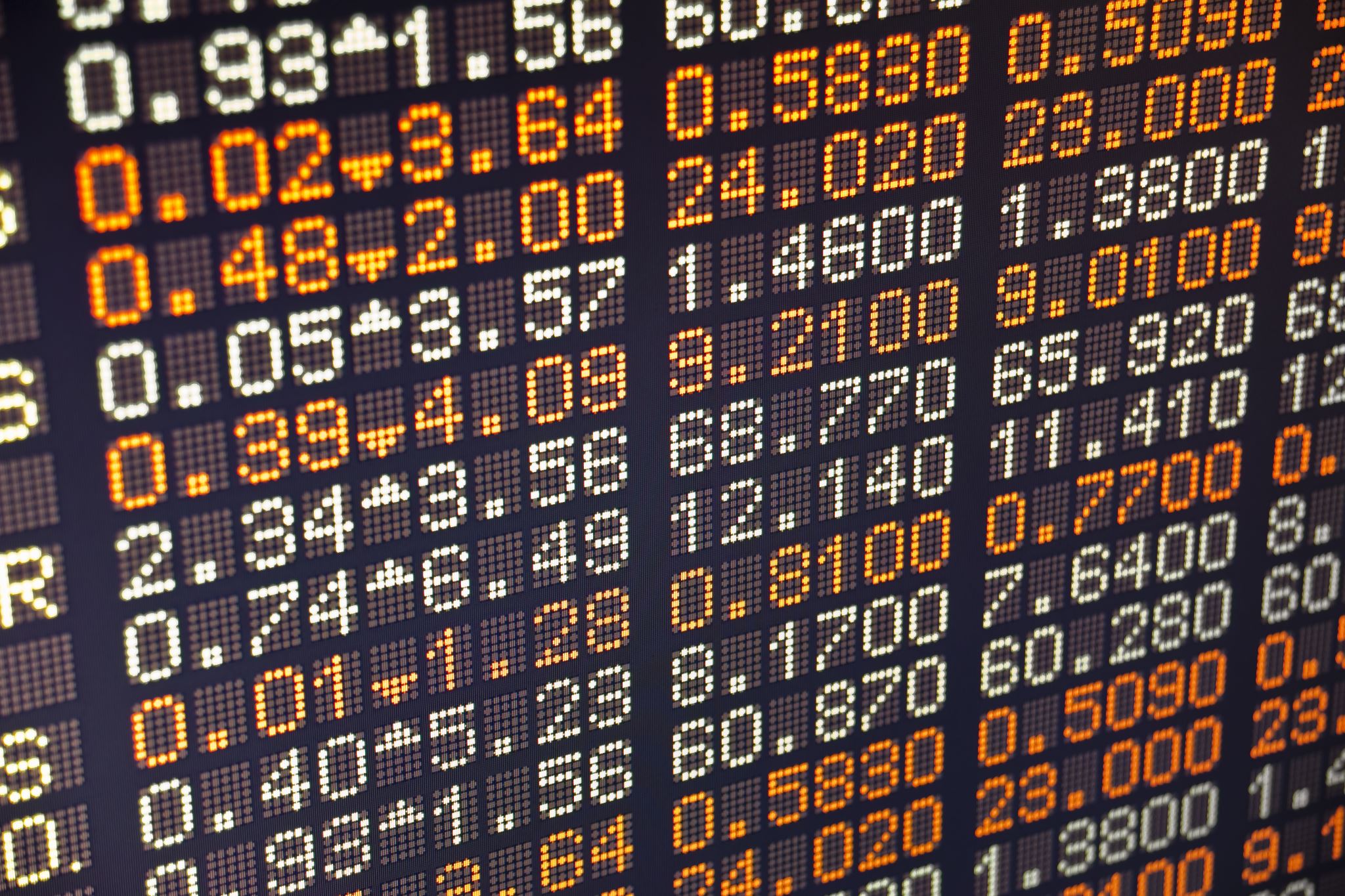 LCA can assist in
identifying opportunities to improve the environmental performance of products at various points in their life cycle, 
informing decision-makers in industry, government or non-government organizations (e.g. for the purpose of strategic planning, priority setting, product or process design or redesign), 
the selection of relevant indicators of environmental performance, including measurement techniques, and 
marketing (e.g. implementing an ecolabelling scheme, making an environmental claim, or producing an environmental product declaration).
kiertotalousamk.fi
Sustainability assessment research activities and services​
Carbon footprint​
(ISO14067)​
Water footprint​
(ISO 14046)
Life cycle assessment​
(ISO14040-44)​
Ecodesign​
Design for environment
Environmental ​Product ​Declaration (EPD)​
(ISO14025)
Handprint
Resource efficiency​
Material efficiency​
Eco-efficiency
Sustainability indicators​ for circular economy
Five most important energy-related sectors
kiertotalousamk.fi
LCA and its applications
kiertotalousamk.fi
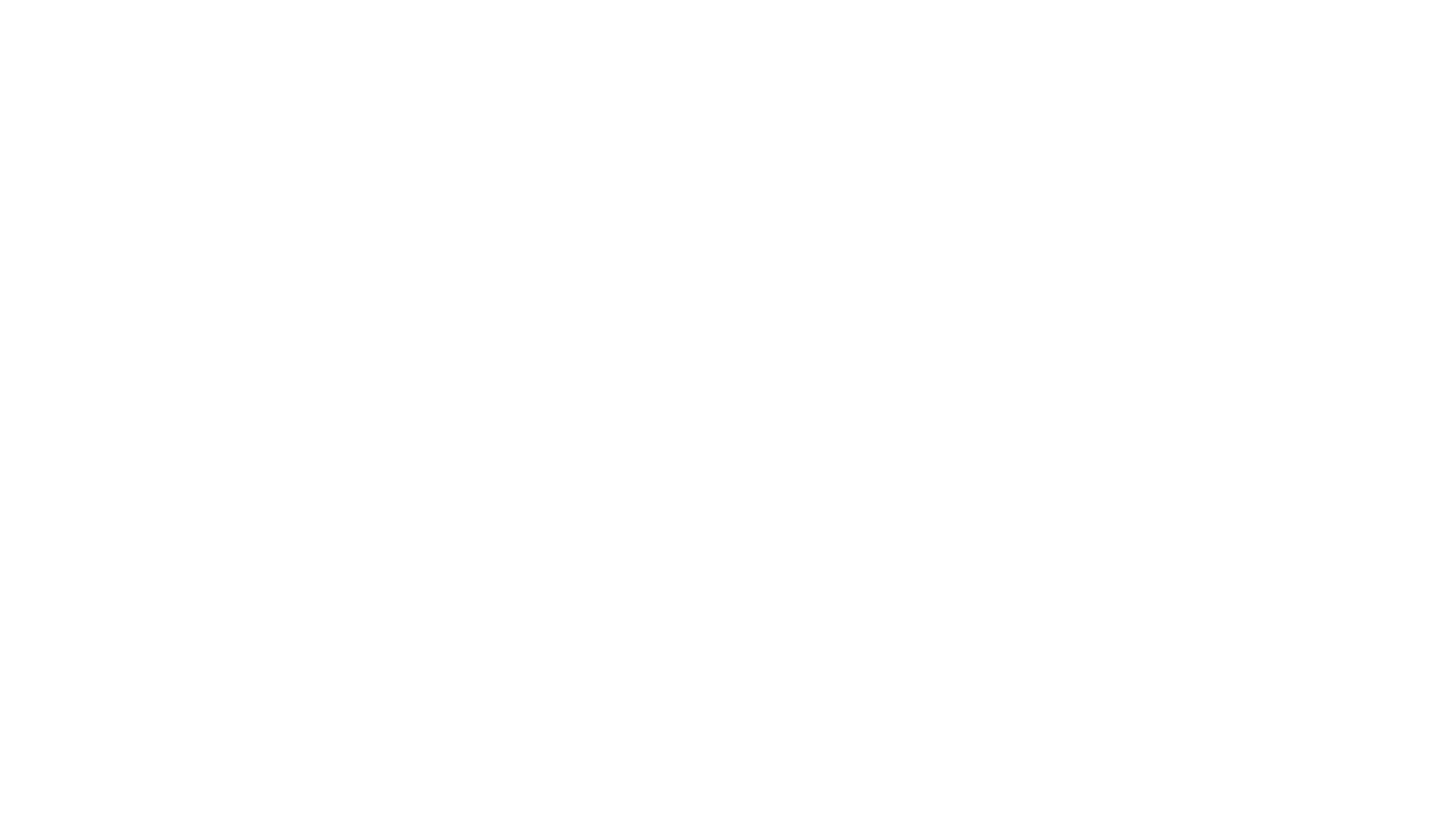 Why life cycle approach?
Enables the minimization of the overall environmental impacts ​
Systematically made overview ​
Recognize and avoid risks of shifting the potential burdens ​
between different life cycle stages or individual processes​
between different environmental impacts​
Sustainability of a product can be​ ensured already in the product ​development phase (= Eco Design)
kiertotalousamk.fi
Principles of life cycle assessment
The goal is to calculate the environmental impact created during product’s life cycle
Four phases​
Goal and scope definition​
Life cycle inventory (LCI)​
Life cycle impact assessment (LCIA)​
Interpretation​
BASED ON LCA-standards​
ISO 14040​
ISO 14044
kiertotalousamk.fi
LCA-standards:  ISO 14040 : 2006
Includes definition of ​
the phases of LCA​
the relationship between the LCA phases​
limitations​
conditions for use of value choices and optional elements​
reporting and critical review​
It does not describe the LCA technique in detail, nor does it specify methodologies for the individual phases of the LCA​
The intended application of LCA or LCI results is considered during definition of the goal and scope, but the application itself is outside the scope of this International Standard
kiertotalousamk.fi
LCA-standards:  ISO 14044:2006
Requirements and guidelines (ISO 14044:2006)​
Specifies requirements and provides guidelines for life cycle assessment (LCA) including: ​
definition of the phases of LCA​
relationship between the LCA phases, and ​
limitations of the LCA​
conditions for use of value choices and optional elements​
reporting and critical review of the LCA​
Covers life cycle assessment (LCA) studies and life cycle inventory (LCI) studies
kiertotalousamk.fi
CASE EXAMPLE from http://www.openlca.org/openlca/
kiertotalousamk.fi
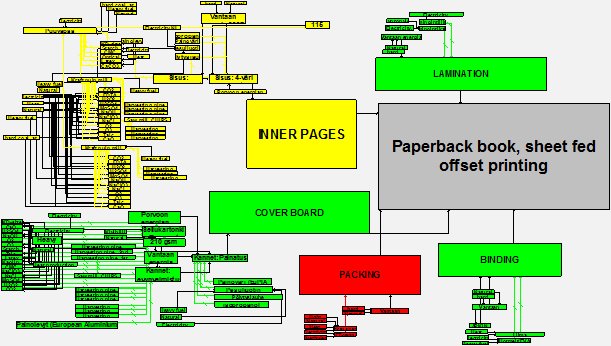 CASE EXAMPLEFlowsheet of a book
151 unit processes​
85 transportations​
226 flows​
3639 equations​
kiertotalousamk.fi
Goal, scope and functional units
Watch video 3:32 min
ISO 14044, Goal, scope and functional units

https://www.youtube.com/watch?time_continue=1&v=P8kzfsZKJp4&feature=emb_logo
kiertotalousamk.fi
Phase 1: Goal and scope definition
What do you want to find out with LCA?​
What are the system boundaries?​
Cradle to grave​
Cradle to gate​
Cradle to cradle​
What are the assumptions used? ​
Allocation method? ​
Scenarios?​
Functional unit?
Have a look to here: 
https://www.pnwis.org/britishcolumbia/2016/11/15/life-cycle-assessment-when-and-why-it-should-be-used/
kiertotalousamk.fi
Goal and scope definition include
Goals
Reasons for study
Target group
Comparative to what?
Product description
Assumptions
System boundaries
Impact categories
Data quality
Methodology
Function
Demands
Functional unit
kiertotalousamk.fi
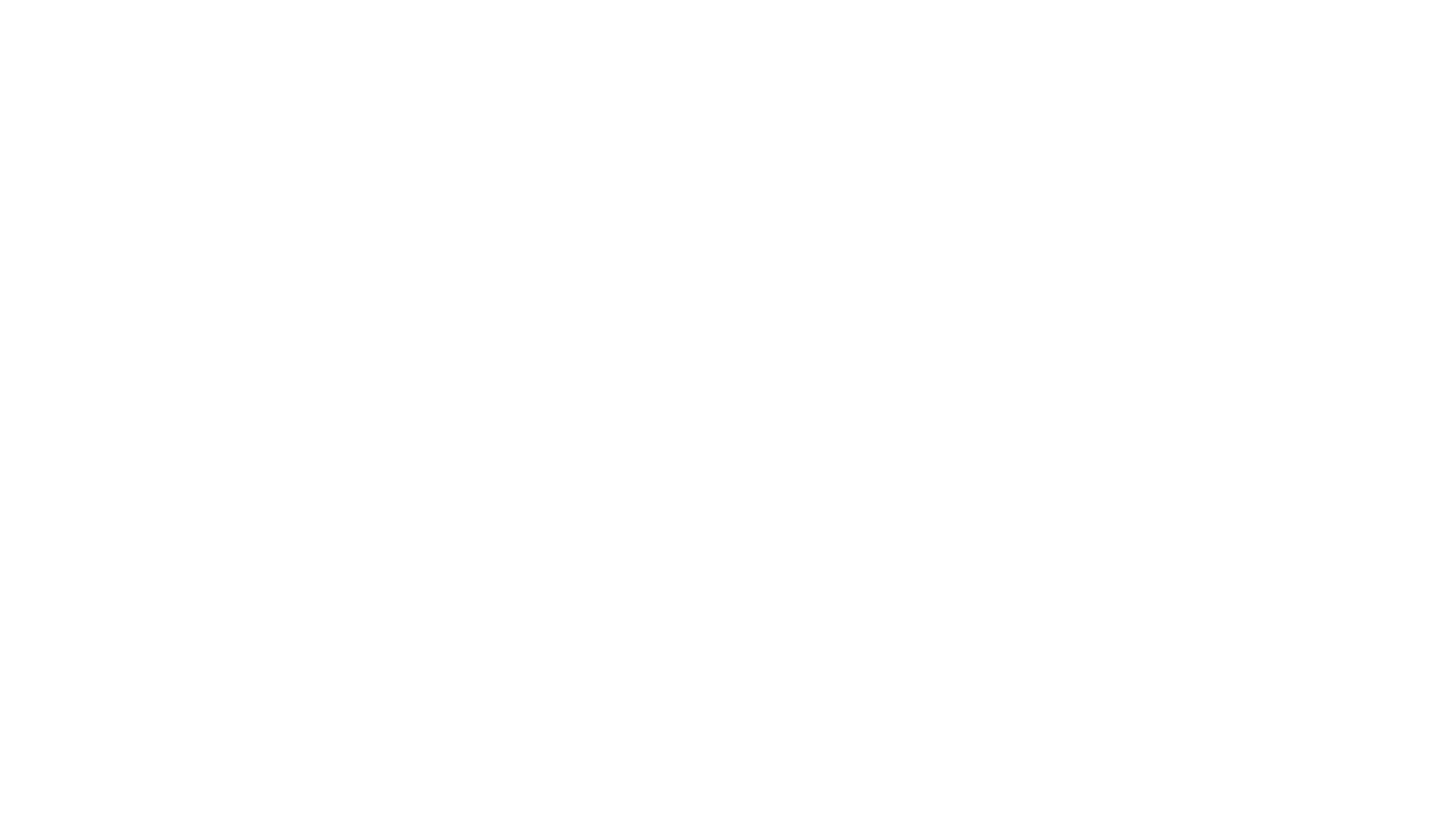 System boundaries, allocation and data collection
Watch video 4:13 min
System boundaries, allocation and data collection

https://www.youtube.com/watch?time_continue=2&v=FJIU-Ho0jyQ&feature=emb_logo
kiertotalousamk.fi
kiertotalousamk.fi
LCI, LCIA, classification and characterization
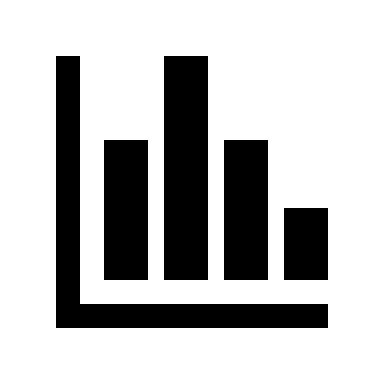 Watch video 4:47 min
LCI, LCIA, classification and characterization
https://www.youtube.com/watch?v=CEPrIwV5LyM&feature=emb_logo
Classification and characterisation
Mandatory elements of LCIA: 
Selection of impact categories, category indicators and characterization models 
Assignment of LCI results (classification) 
Calculation of category indicators results (characterization)
kiertotalousamk.fi
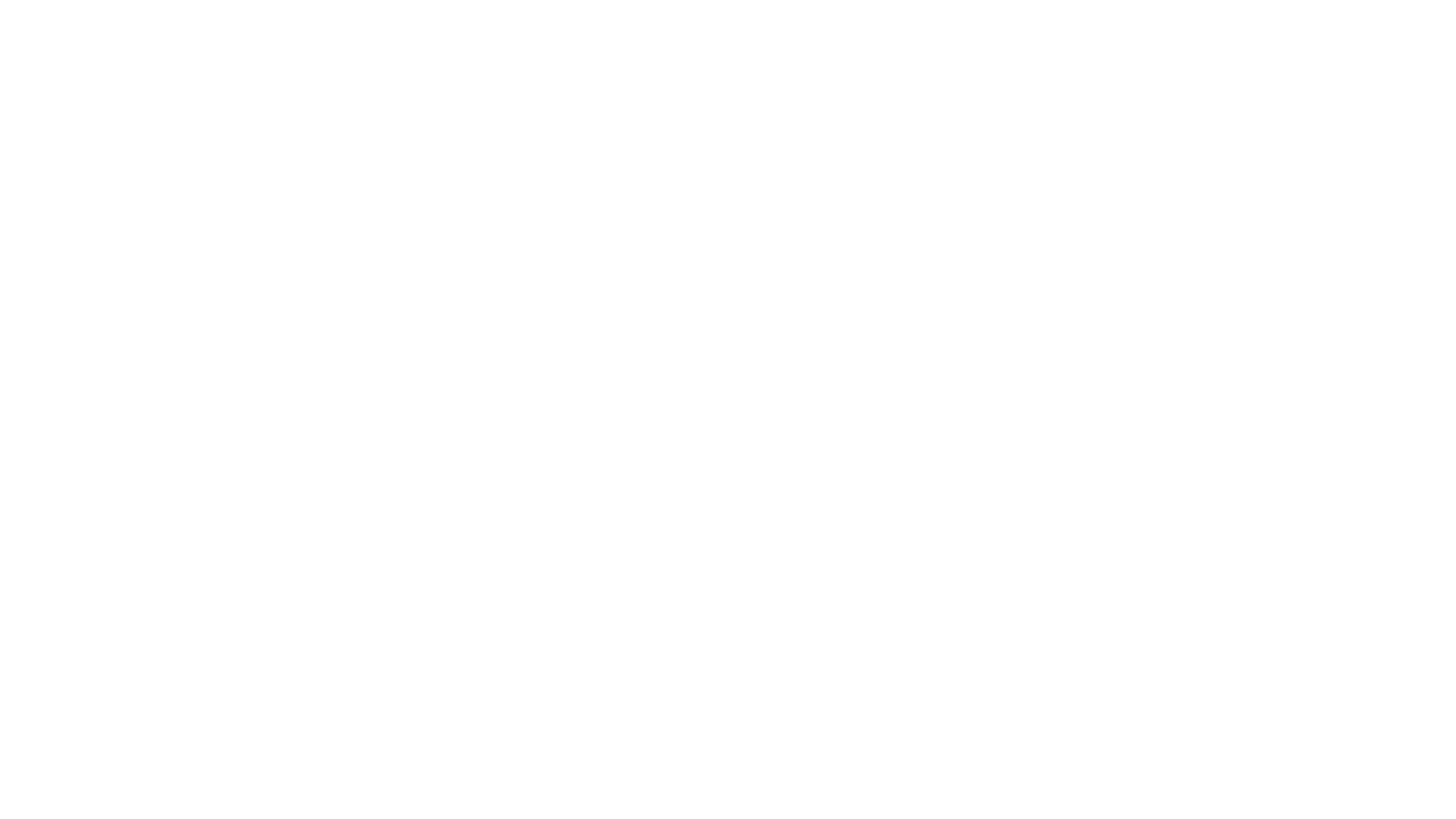 Impact category: Climate Change 
Inventory results: Amount of GHG per fU 
characterisation model: Baseline model of 100a of the IPCC 
Category indicator: Infrared radiative forcing (W/m2) 
characterisation factor: GWP for each GHG (kg CO2-eq./kg gas) 
Category indicator result (unit): Kilograms of CO2-equivalents per fU 
Category endpoints: for example Coral reef, forests... 
Environmental relevance: Infrared radiative forcing is a proxy for potential effects on the climate, depending on the integrated atmospheric heat absorption caused by emissions, and the heat absorption over time.
Terminology,Climate Changeas example
kiertotalousamk.fi
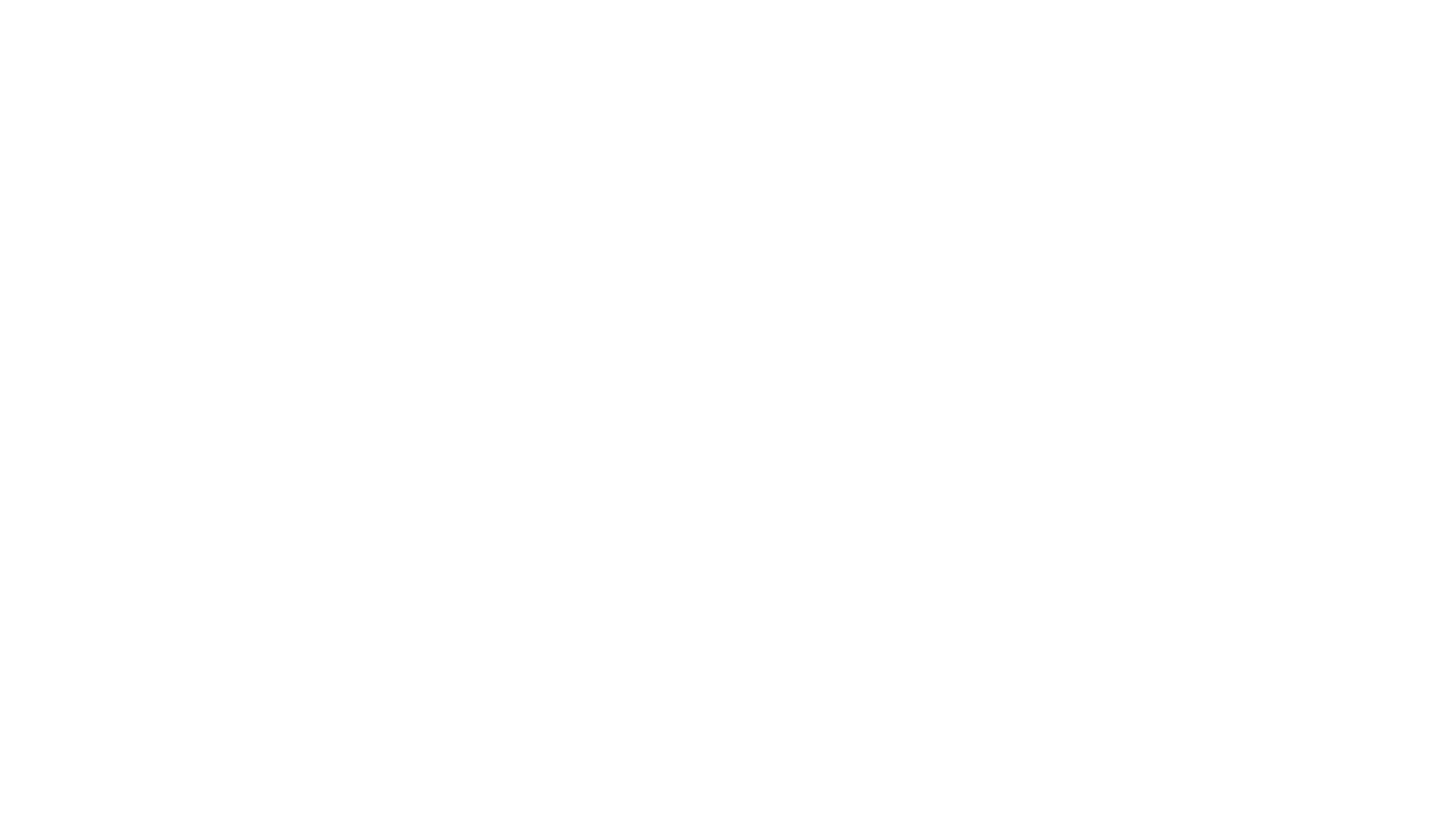 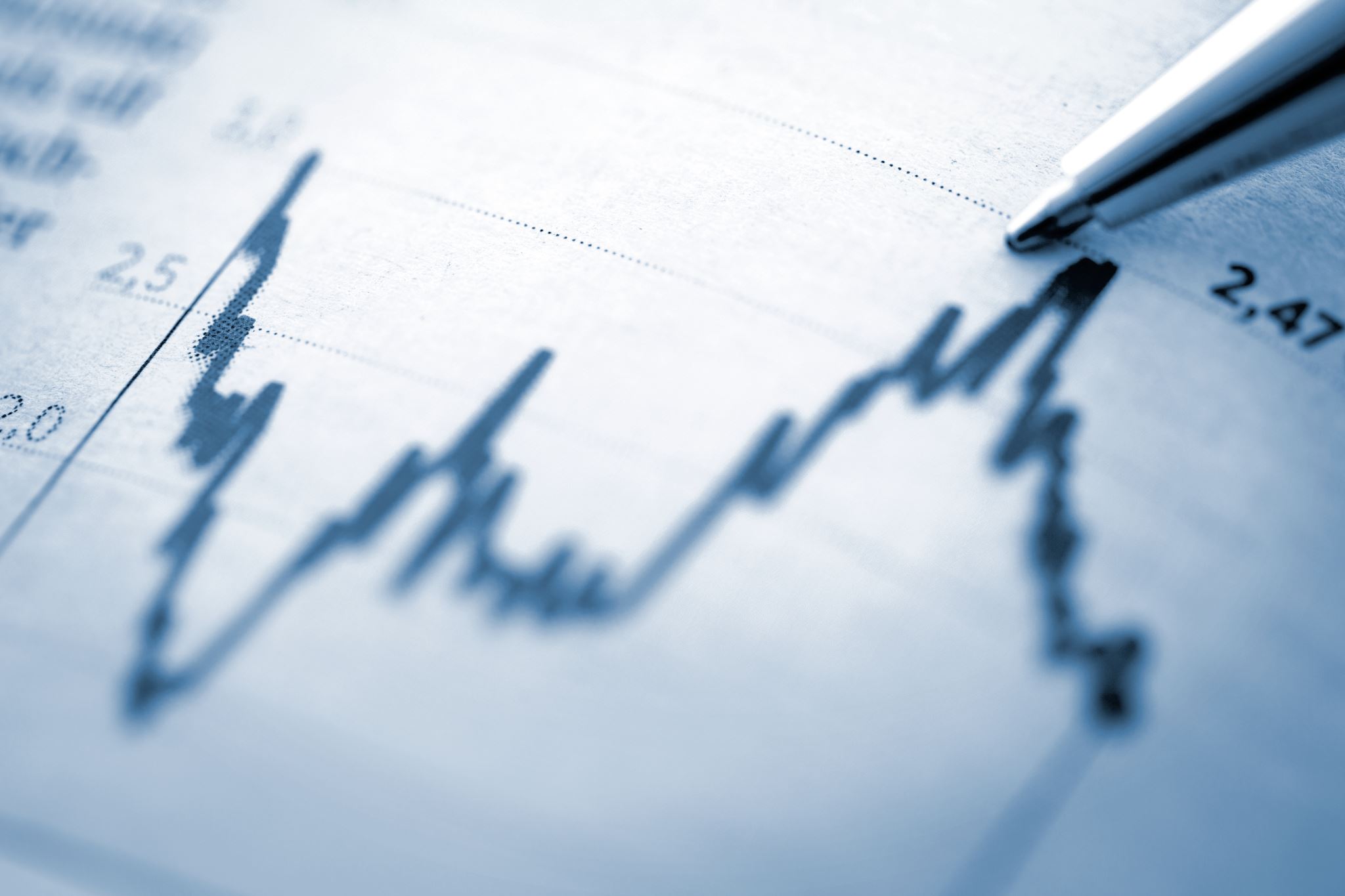 CHARACTERIZATION FACTORS
When the classified inventory results are converted to category indicator results this is made by using characterisation factors. 
Factors are based on scientific facts on substances impact potentials 
The environmental impact models are used – for example europe-wide air quality trasport models for acidification and ozone 
Also experts are used when characterisation factors are formed – for example in the case of GWP factors the role of IPCC is significant and IPCC publishes the recommended values that should be used.
kiertotalousamk.fi
Phase 2: Life cycle inventory, LCI
kiertotalousamk.fi
Phase 2: Life cycle inventory
Data collection​
Raw material and energy inputs and outputs​
Emissions to air, discharges to water and soil​
Products, co-products and waste​
Data sources​
Customer (product manufacturer) and its subcontractors​
Commercial databases​
Literature​
Life cycle model​
Connects the unit processes to each other​
Creates an inventory for the whole system
Simple schematic of a single stage in a product (Striebig et al., 2015)
kiertotalousamk.fi
Allocation
The inputs and outputs are shared between the different products within the system boundaries​
Avoid allocation, if possible​
by dividing the unit process to be allocated and collecting inputs and outputs related to these sub-processes, or​
by expanding the product system to include additional functions​
Partion the inputs and outputs in a way that reflects the underlying physical relationships between the different products​
Partion the inputs and outputs in some other way, e.g. economic value
kiertotalousamk.fi
Allocation examples
EXAMPLE 1: ​
If the annual energy use of the whole production site is e.g. 20 000 kWh,
and only the specified product is produced in the production site,
the energy use per product can be divided by the annual production amount, e.g. 10 000 pieces. 
 2kWh energy consumption per product. ​
kiertotalousamk.fi
Allocation examples
EXAMPLE 2 continue: ​
The electricity consumption of the production site is e.g. 20 000 kWh/year.
Total production time is 4 340 hours. 
ALLOCATION
46% of electricity is allocated to product A
9,2 kWh/one piece of product A​
35% of electricity is allocated to product B 
23,1 kWh/one piece of product B​
19% of electricity is allocated to product C 
55,4 kWh/one piece of product C
kiertotalousamk.fi
Allocation examples
EXAMPLE 2: ​
The electricity consumption of the production site is e.g. 20 000 kWh/year.
Three specified products:
1000 pieces of product A, 
300 pieces of product B, 
70 pieces of product C 
there is no direct electricity consumption data per product. ​
The allocation can be based on man-hours used for the production of each co-product:​
Production site uses 2 000 hours producing product A (2 hours/piece)
1 500 hours producing product B (5 hours/piece) 
and 840 hours producing product C (12 hours/piece).
Total production time is 4 340 hours.
kiertotalousamk.fi
Phase 3: Life cycle impact assessment
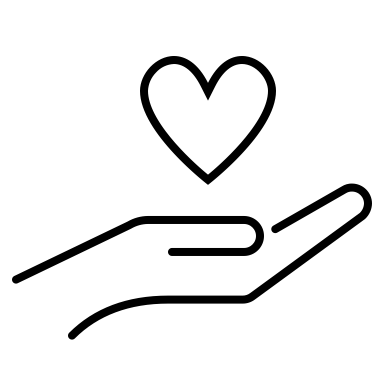 The LCI results are converted into potential environmental impacts​
Midpoint and endpoint impact categories​
Midpoints (15-20 in total)​
Climate change​
Acidification​
Eutrophication
Endpoints​
Human health​
Ecosystem quality​
Resource depletion
kiertotalousamk.fi
Phase 3: Life cycle impact assessment
kiertotalousamk.fi
Phase 3: Life cycle impact assessment
Done by using impact category specific characterization factors​
For example Climate change factors​
CO2 = 1  1 kg CO2 = 1 kg CO2-equivalents (CO2e / CO2-eq.)​
CH4 = 28  1 kg CH4 = 28 kg CO2-equivalents​

Optional part: Normalization and weighting​
Enables comparison between impact categories​
More subjective than science based characterization
kiertotalousamk.fi
Using the CF’s
Emissions in example: 
250 kg CO2 
4,04 kg CH4 
0,5 kg N2O 
Characterisation factors for 100 years (scientifically based from literature): 
GWP(100), CO2=1 
GWP(100), CH4=25 
GWP(100), N2O=298 
LCIA calculation: 
GWP (100) = 1*250 + 4,04 * 25 + 0,5*298 = 500 kg CO2 - eq.
kiertotalousamk.fi